Rural Braintree Resident’s Research
ECC Research & Citizen Insight
in partnership with Braintree District Council

Summary Presentation Pack
May 2023
Field near Great Yeldham
Introduction
Research participants have been specifically selected due to the financial pressures they are experiencing.
They are working age and the majority have children (a range of ages).
Most are working (full-time or part-time).
Most have lived in rural Braintree for years with some new to the area. 
Some have a disability or long term condition, and/or have children with disabilities, or are a carer for an older parent.
This deck presents insights from research conducted with residents in rural Braintree during Oct-Dec 2022. 
This research aims to explore the experiences of individuals and households at risk of poverty in rural Essex.  Focusing on rural parts of Braintree it gathers insights on the experience of households facing financial pressures in areas that are largely affluent. 
Little is known about hidden poverty and deprivation in rural areas. Therefore, the research seeks to explore the impact, the challenges this presents to residents and the ideas they have on what would enable them to take opportunities and secure greater financial resilience.  
Insights can be applied to other rural areas.
03/07/2023
Produced by Essex County Council Chief Exec’s Office
|   2
People have modest ideas about good standards of living
“It is having enough to eat, to keep warm, and to have access to healthcare properly. Those are the most important things." 
[Lucy, Ethnographic interview]
Life for our participants is about a roof over their heads, food, on the table, warmth and a balance between work and family life.
People are working hard and bringing up families but budgets have always been tight and are getting tighter.
Finances have been hit hard by cost increases and families are struggling. 
They have done what they can to reduce spend but somethings are not in their control.
Leading to feelings of unfairness about their current financial situation and the choices they have to make.
“This is wrong, we should not have to do it, for some they have always lived like it.”  
[Diane, Intercept interview]
03/07/2023
Produced by Essex County Council Policy Unit
|   3
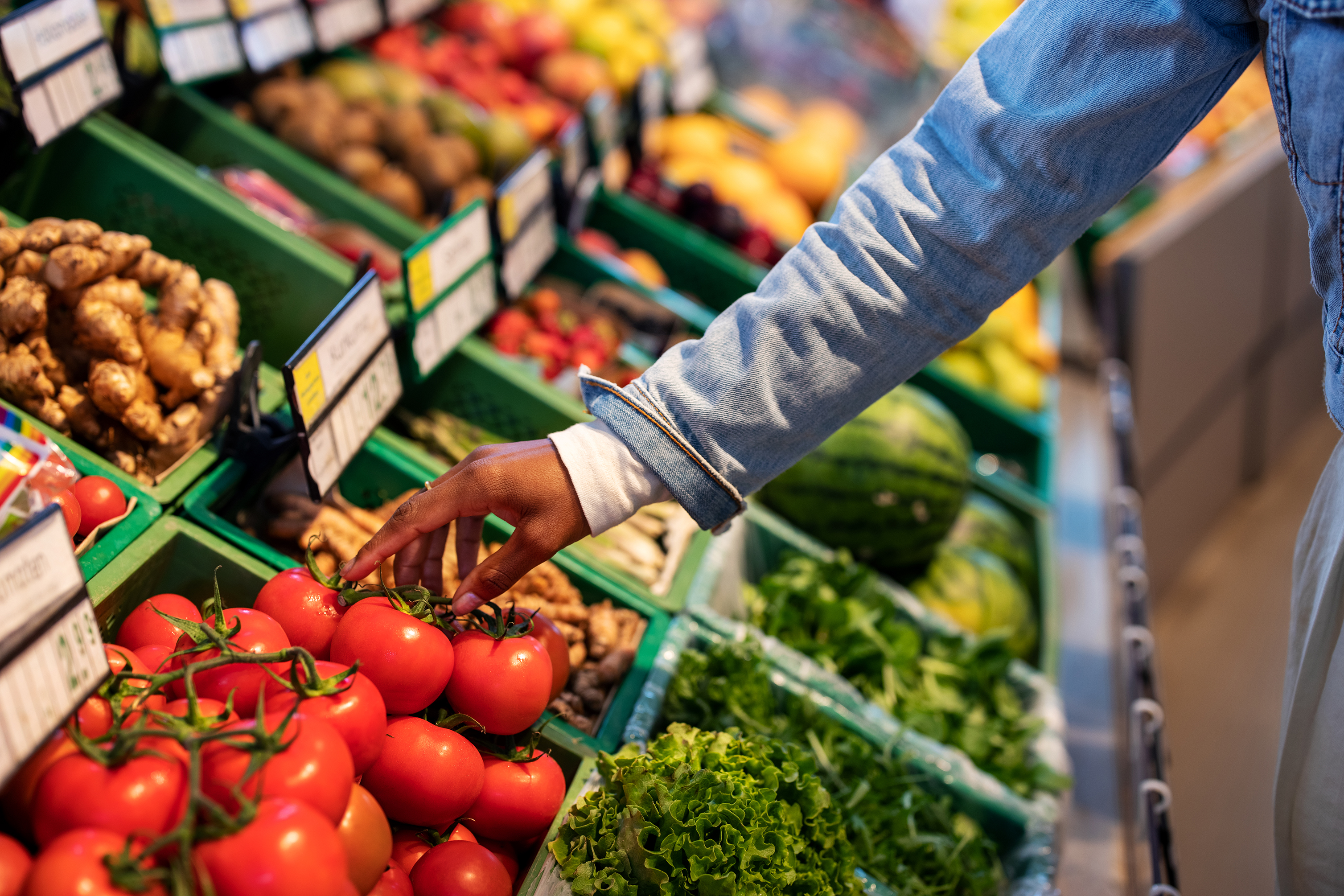 Factors specific to living in a rural area - summary
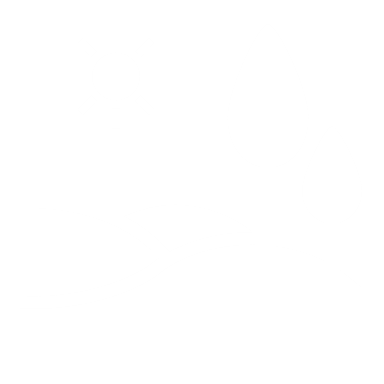 Rural 
specific
Health, dentist & opticians difficult to access
Premium food & fuel costs and limited choice
Choice of school & career path may be impacted
Cheaper food and fuel is a often a drive away
Local jobs tend to be lower paid – many commuting
Driving is essential
“Everything we need to do is dependent on driving.” 
[Olivia, online interview]
Those with health conditions may have higher travel costs
03/07/2023
Produced by Essex County Council Policy Unit
|   4
Stock image
The impact on families
People’s financial situations and the strategies that people are using to reduce spend may have a negative impact too.
“We’ve had the heating off, down to 16.5 degrees. We’ve got the littlun, they have asthma, there’s damp on the walls.” 
[Peter, Intercept Interview].
Many are more worried about 2023 more so then the 2022 winter.
03/07/2023
Produced by Essex County Council Policy Unit
|   5
The impact of isolation can be magnified in rural areas
“I don’t have many friends here.  I find it a bit isolating.”
[Gayle, ethnographic interview]

“This is not my first baby, but I still struggle.  Many will still not be coming out, will still be sitting at home” 
[Laura, intercept interview]

“someone who can understand and keep their confidentiality, not then say to their neighbour ‘Ohh guess who I saw today at the larder’” 
[Debbie, online interview]
The research found:
Inclusion is important.  Some villages do this well whilst others offer limited opportunities to include everyone. 
The community assets that help bring people together varies, may be limited, or not of interest to them.
Good community connections are vital – but this is not realised by everyone and some may leave.
Asking for help is seen as shameful – support that comes to them around work is key.
Personalities of people (local leaders) who gets things done varies among villages but is important.
03/07/2023
Produced by Essex County Council Policy Unit
|   6
What does this mean for our approach to levelling-up in rural areas?
Test projects using our case studies and examples e.g. what is this project going to do to help Debbie,  Gayle etc

Participants provided lots of ideas on how to engage with them to raise awareness,  outreach, share resources and assets and, develop skills to change behaviours.
In summary:
A focus on what’s not in peoples control.
Look for ways to reduce essential travel or make it cheaper, reliable, and available.
Ensure communications and interventions do not focus on elements people are already doing (quick wins) but how to enable longer-term behaviours that are practical, cheap and quick.
Utilise the best engagement routes for information and practical advise for accessing grants, how to guides.
Working closely with local communities to build and distribute the assets that are required to secure longer-term resilience and inclusion, in a way that is not stigmatising.
03/07/2023
Produced by Essex County Council Policy Unit
|   7
This information is issued by: Essex County Council
Contact us:
Maresa Beazley Senior Researcher
Maura O’Malley Researcherresearch@essex.gov.uk
Room E1 Zone 2Essex County Council County Hall, Chelmsford Essex, CM1 1QH
Essex_CC
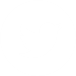 facebook.com/essexcountycouncil
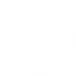 The information contained in this document can be translated, and/or made available in alternative formats, on request.
Published May 2023